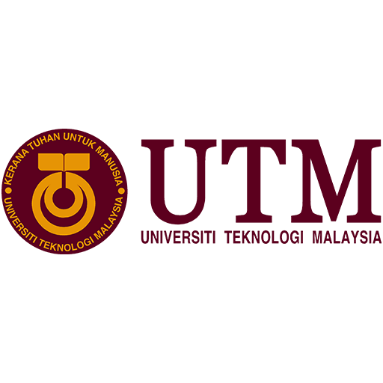 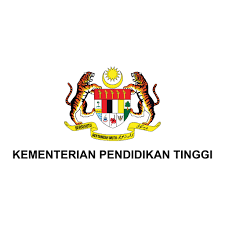 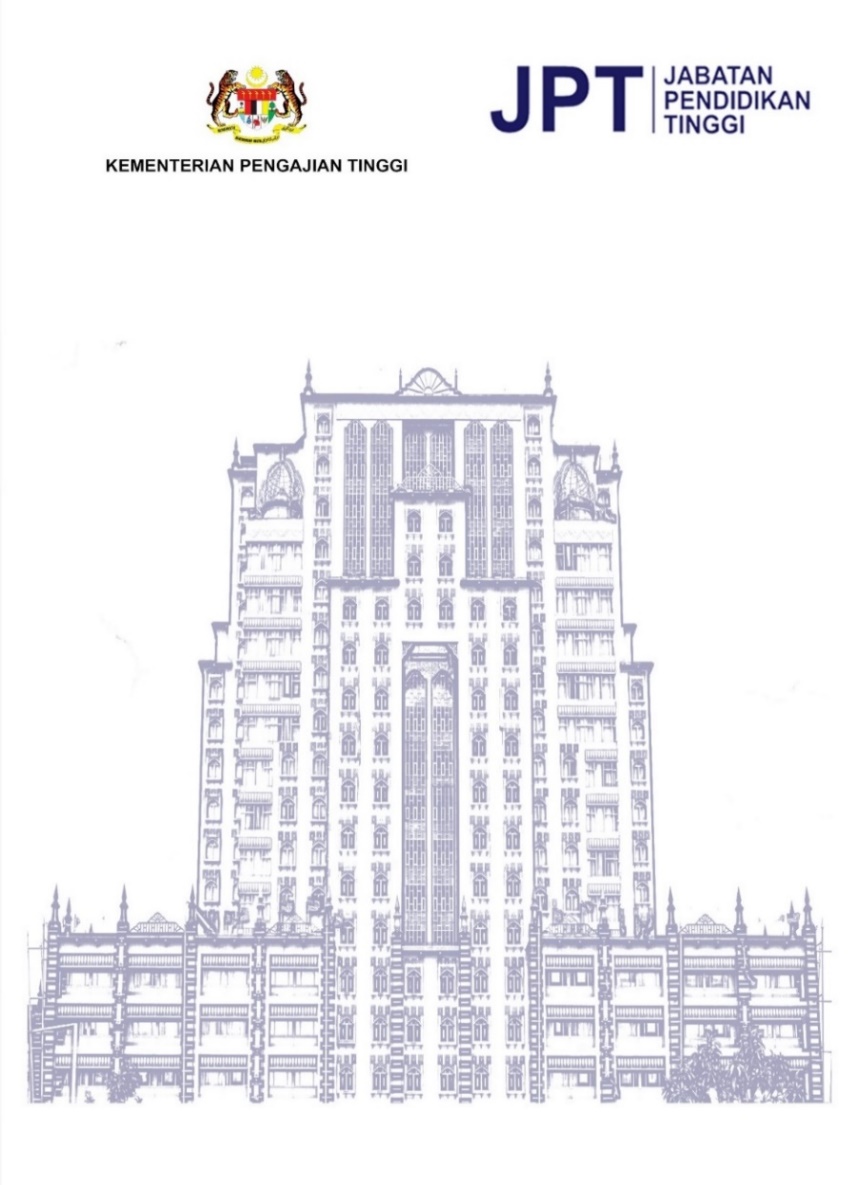 MESYUARAT JAWATANKUASA PENDIDIKAN TINGGI (JKPT)
UNIVERSITI TEKNOLOGI MALAYSIA (UTM)
‹#›
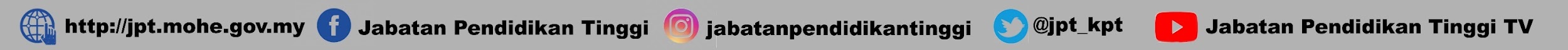 RINGKASAN MAKLUMAT PROGRAM
‹#›
JUSTIFIKASI MENCADANGKAN  PROGRAM AKADEMIK BAHARU
Justifikasi 1
Justifikasi 2
Justifikasi 3
Justifikasi 4
Justifikasi 5
‹#›
Struktur Kurikulum Program Akademik Baharu
‹#›
Pelan Pengajian
‹#›
Pelan Pengajian
‹#›
Kekuatan Program Akademik Baharu Ini Berbanding Dengan Program Sedia Ada Di UA/IPTS Yang Lain
‹#›
KESIMPULAN
Mesyuarat Jawatankuasa Pendidikan Tinggi (JKPT) dengan segala hormatnya dipohon untuk meluluskan cadangan program akademik baharu (Nama Program).
‹#›
TERIMA KASIH